台灣的法律人與法學建構Taiwanese Jurists and Their Constructing Legal Science
王泰升
台灣大學講座教授、科法所特聘教授
中央研究院台史所暨法律所合聘研究員
[Speaker Notes: 。]
一位台灣法律史學者的「感恩之旅」
2006年石井紫郎先生，透過東大所藏明治前期民事判決原本，指引台灣日治時期總督府法院民刑事判決原本的學術意義及價值
在新田一郎先生帶領下前往京都的日文研，觀摩明治前期民事判決原本的修復及公開方式，始完成於今向國際學界公開的「日治法院檔案」
[Speaker Notes: 30年前的1993年，我進入台大法律系任教，也是第一位在台灣的法律系提出關於「台灣法律史」的課程。此時，有許多日本法學界的前輩，鼓勵且支持我推動這項研究。例如（如圖）。此外，東大法學部講授法制史的西川洋一先生、Paul Chen先生和松原健太郎先生，以及民法學的大村敦志先生、憲法學的石川健治先生，還有在東洋文化研究所的高見澤磨先生，以及今天幫我翻譯的松平德仁先生等等，都給予我很多的指導與協助。
2020年我獲得台灣教育部頒予作為大學教師最高榮譽的「國家講座」主持人，這個榮譽實來自許多日本學者的提攜，故我稱此行為「感恩之旅」。今天的演講，主要想跟大家分享我在2022年完成的一本專書，並請大家繼續惠賜指教。]
從法學者的組成闡釋法學知識的內涵
從世界史言，原屬歐洲文明的現代法學，於19世紀進入東亞，有系統的引進始自明治初期的日本，以「法學」之漢字翻譯拉丁文的jurisprudentia。相異的發音恰彰顯其在東亞各地域社會不同的發展歷程；在台灣，華語發音者二戰後自民國中國、日語/台語發音者1895自戰前日本傳入，於今如何呢？
將外來的法學知識傳入在地社會的是法學者：一群研究法學之人。其職業上身分包括（1）學院內以學術研究為業的學者、（2）以從事司法上法律適用為業的法律專業者、（3）在立法或行政上為法律政策及條文的制訂或法律適用的政治工作者。後兩者合稱：法律實務工作者。三者均屬法律人。
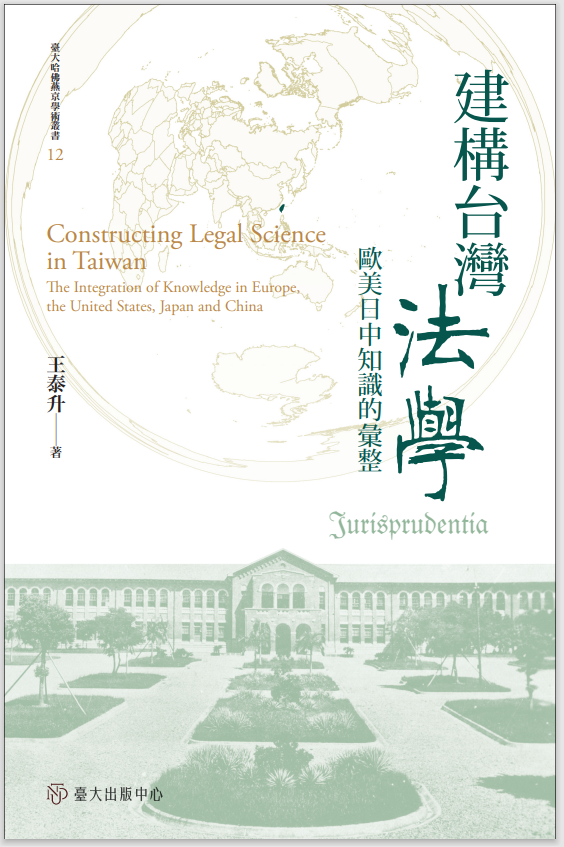 [Speaker Notes: 這是我今天要講的這本書的封面：上面是將以台灣為中心所看到的世界，繪製成圖，表示本書關懷的焦點是台灣，但同時也需要從整個世界史，來說明台灣歷史的發展。下面是台灣第一所法學教育機構：台北帝大政學科，1928年由日本政府設立時所在的建築物，在今天是台灣大學的文學院所在地。
身為台灣學者，我對「法學」兩字會有兩種發音，華語的「法學」是二戰後從民國中國傳入的，台語的「法學」則是較早之從戰前日本傳入。為了回答「於今如何呢？」，我在最後會談到：法學在台灣的落地生根，但在融會歐美中日傳入之知識的同時，仍欠缺台灣的元素。
早期經常是（2）、（3）兼為（1），嗣後才出現以（1）單獨作為一個社群，故在此將以較上位的「法律人」：具有法學專業知識的人，加以涵蓋，展開關於法學知識史的討論。]
以日人為主之「舊的」第一代法學者
1895年領有台灣的日本，在東亞率先引進奠基於西方法律文明的現代法學的主要目的是：運作一套剛從西方移植過來、所有國民都陌生的現代法制，即協助國家在立法或行政上為法（之）制訂，在司法及行政上為法（之）適用。近代西方視法學為一種科學/學術，旨在探究存於複雜法律現象中之共通的元素，東亞國家則起初對法學中偏向實用性、工具性的部分較感興趣。
日本在台灣先於立法上確立，僅涉及台灣人的民商事項依「舊慣」。接著就司法上如何適用法律，即由京都大學教授岡松參太郎，以日本全帝國一致的歐陸法系法學概念，轉譯台灣漢人固有法，形成「舊慣法學」，具體作品為《臺灣私法》，廣義上包括轉譯傳統中國法的織田萬著《清國行政法》，以及僅供行政參考的「蕃族慣習」調查。可謂是「日本製造」之以歐洲的法學概念，建構關於台灣的漢族和原住民族固有法律的知識。
[Speaker Notes: 近代西歐以類似神學的態度，探求西歐各國在解釋法律時所共通的方法或原理，並視為一種學術，即今日所稱「法釋義學」。（書中頁410，第六章第一節）但西歐法學者所觀察的法律現象，不僅限於解釋法律，還擴及以歸納或演繹方式，探求法律規範與其他社會規範或現象之間的關係，此相當於今日稱「社會科學」，亦屬法學的一部分（書中頁9）。19世紀晚期的美國同樣有視法學如同科學一般的見解，例如當時哈佛法學院Langdell院長即認為，英美普通法乃是透過邏輯上的推論等方法，從判決先例中找出的規則再適用於個案，故曾將收藏判例集的法學院圖書館比喻為科學家的實驗室。（書中頁488）而這些見解在進入20世紀後也都受「法唯實論」者質疑。但無論如此，由於法學當中涉及法之適用的法釋義學，最符合東亞國家引進西方法學的動機與期待，故這個部分在東亞法學顯得一枝獨秀。明治時期的日本、清末民國中國，乃至19世紀末開啟法學發展的台灣，莫不如此。不過時至今日，東亞的法學界不應只停留在法釋義學。]
至1922年為止的日治前期，在台灣的法學者全是日本人，且以法律實務工作者為主，其成為台灣的第一代法學者。岡松參太郎未住在台灣，但乃是他們的指導者，顯現殖民母國對殖民地人民（含在台日人）的優越。舊慣法學的內涵，戰後就親屬繼承事項常被視為「民事習慣」，可補充民法典之不足；1990年代民主化後因與台灣社會相關而意外地成為知識遺產，但應以台灣自主意識決定承受否。
日治後期跟隨法制而為「內地延長法學」，係深受德國影響之日本法學的一個支流。法學者仍以法律實務工作者居多，1928年設台北帝大政學科而有少數較重學理的學院內學者（中村哲），但沒台灣人的份。台灣人中具政治反抗意識者（倡議設台灣議會的林呈祿）進不了法學界，其餘學院內跑龍套（鍾璧輝），學院外兼差（戴炎輝），或前往滿洲國（林鳳麟）。此時期法學知識大體上與台灣無關，除非涉及台灣法律實務（姉齒松平），學院內未承續舊慣法學。
戰爭時期的法學，與日本同步法西斯化，現代性已逝，僅剩殖民性。
[Speaker Notes: 1914年的舊慣立法事業，兼顧漢族法律傳統與西方現代法制而擬定民商法典，即具有啟發性，但涉及性別不平等的法律作為，我們就勇敢地告別傳統吧。再者，我們也應意識到，所謂的「舊慣」乃現代化之後的產物，其並不等於清治時期台灣，在中華帝國法制下的民間習慣，蓋傳統中國法中無現代法概念。]
在戰後初期形成「新的」第一代法學者
1945年在中國起家的國民黨政權軍事接收台灣，原第一代法學者占絕大多數的日本人離開台灣，占少數的台灣人被迫離開法學，戴炎輝例外。取而代之的是深受戰前日本法學影響的外省人，以及極少數具日治經驗的本省人，因此戰後事實上日本法學並未離開台灣。
台灣「新的」第一代法學者中外省人，主要是因中國內戰而在1949年或其前後移居台灣，多數與國民黨政權關係密切，僅少數是出於對個人主義資本主義法制的堅定支持，但共同帶入民國中國法學內涵。
成為「新的」第一代法學者的本省人，須日治時期不曾任教、戰後之初即刻搶到位，按1949年大批法學者從中國移居台灣後即無機會了。
1950年代進入法學界的第一代，外省人如韓忠謨（台大法律系系主任）、何孝元（省立法商學院法律系〔今台北大學〕系主任） 等，人數眾多，本省人不但人少且均在台大任教，法商學院任教的第一代法學者竟無一是本省人。
[Speaker Notes: （一）何孝元曾在中國、美國接受法學教育，曾任國防部法規司中將司長，與韓忠謨同樣在1954年受聘於台大法律系，但其不久即轉至臺灣省立法商學院法律系，且長期任教並領導該校法律系。按1952年為培育書記官而設立的臺灣省立行政專科學校司法行政科，其在1955年改制為臺灣省立法商學院時設置了法律學系（整個學校其後改制為國立中興大學法商學院，俗稱「中興法商學院」，即今之國立臺北大學）
（二）李肇偉於廣西大學畢業後赴法國獲法學博士，曾任教於廣西大學。1949年隨著中華民國政府遷台而移居台灣，先任教育部編審，1953年起為臺灣省立法商學院專任教授，1979年以中興法商學院法律學系教授退休，同年逝世。
（三）成長於民國中國的李岱，1948年北京大學畢業，來到台灣的第一份教職是任教於臺灣省立桃園農業學校，1960年轉任臺灣省立法商學院講師，後升等為副教授、教授，開設法學緒論、民法、國際私法等課程，1994年在中興法商學院退休。]
從第一代法學者建構的法學知識出發
戰後台灣，首先延續戰前的德日法西斯法學。以懷「亡國之痛」的外省人、法律實務工作者為主的第一代，公法學上承襲強調國權至上、祖述戰前歐陸日本的民國中國戰時法學；可謂中國丟、台灣撿，但沒撿到戰後之初中國制憲時乍現、較具自由主義色彩的法學。
歐日所無、源自中國訓政時期黨治體制的「黨國法學」（以國民黨黨義作為國家法指導原則），原遭1947年憲法否決，卻在戰後台灣動員戡亂戒嚴體制下復活，第一代中多數與國民黨關係密切者不以為意。
本省人歷史經驗在知識建構上的缺席。公法學幾乎沒有本省人參與，憲法1：早死、國際法1：逃亡、行政法：0。確立中央民代不必改選而續任的釋字31號，少數外省人異議者未曾提及此將剝奪本省人的國政參與，法學的歷史記憶中無日治時期「台灣議會」事件 。
與統治較無關的如民法學，不論外省人或本省人都擷取日本法學。
[Speaker Notes: 你丟我撿：中國丟、台灣撿，但沒撿到戰後初期中國乍現之具自由主義色彩法學，撿到的是中國的黨國法學。
蔡章麟在日本內地念法律、當法官，專攻民事法，不一定對公法學有深入研究，且林呈祿法學見解本就進不了日治下台灣法學界。不過，他在學校圖書館應有機會讀到「台灣青年」這份雜誌，當中的法學文章應會吸引其注意。但縱使他知道，若提出在台灣一直不改選的話，本省人將一直不能選中央民意代表，就等於懷疑國民黨政府能反攻大陸成功，這是當時台灣的政治禁忌。]
第二代在引進法學知識上的美麗與哀愁
1960年代中期以後，受教於第一代、以本省人居多的第二代法學者，專攻領域包括行政法、憲法、刑事法、法理學等與國家統治權關係密切的學科，出國留學後帶回德國、日本在戰後傾向自由民主，或理論更為完備的法學內涵，據以用法學論文批評國內裁判或法規，或改寫為華文教科書。但流亡海外的第二代法學者所建構的法學知識進不了台灣，如陳隆志的國際法、陳以德的日治法律史。
日治舊藏因國家法已非日本法而效用大減、華文教科書很少且冷戰格局下斷絕與中國往來，以致跟日治台灣、民國中國兩個知識源頭大幅斷裂，由於知識本身「家裡沒大人」，第二代可不受學術權威羈絆，盡情引進具強大知識競爭力的戰後歐、美（常經日本）法學。
本省人居多的法律系學生，未出國而從事法律實務工作後，若能使用日文理解戰後德、日的法釋義學，可成為學院外的第二代法學者。
[Speaker Notes: （一）黃東熊係1961年畢業自國立中興大學法商學院法律系，1974年獲東京大學法學博士。1976年至1982年任教於政大法律系，1982年至1983年任教於輔仁大學法律系，1983年至1997年任教於國立中興大學法商學院法律系，並於1994年至1997年間擔任國立中興大學校長。陳以德1968年賓州大學UP的博士論文即探究日治時期台灣的法律，在1980年代美國的歷史學界仍被認為是日治台灣法律史專家，但其同時為第一任台獨聯盟主席，故一直沒機會回台灣講述台灣人觀點的日治時期法律史。也因此讓專攻台灣法律史的我，在1990年代的台灣學界顯然與眾不同，其實我並不是第一位從台灣人觀點論日治時期法律的台灣法律人，第二代法學者陳以德才是。
（二）戰後的1955年始設立的臺灣省立法商學院法律系，即幾乎沒有日文法學書籍。該法律系第一屆學生、日治末期曾唸到小學2年級的曾華松，縱令由於家裡附近舊書攤賣很多日文書，自己買了些日文法學書籍並選修日文，但處於何孝元系主任很鼓勵學生考國家考試的氛圍下，又無像洪遜欣這般日治時期習法、日語比華語佳的法學教師，故就讀法商學院法律系時，尚未藉由閱讀日文書而獲取法學知識，係擔任法官、為解釋適用中華民國法律時，才參考日文法律書籍。]
第二代開始翻轉本省人族群在法學知識建構上劣勢地位，1970年代國民黨統治集團開始吸納本省人知識菁英，使得本省人法學者在政治立場上分裂，並各自在歐美日本法學中取其所需，共同形成了當時親/反國民黨的法學知識，助長法學界的意見多元性。
世代間的知識差異，或導因於組成者族群別/歷史經驗之不同，或緣自繼受母國在學說上的改變，並在1970年代相互交鋒。但面對心懷黨國法學之意識的第一代，第二代為避免批評三民主義，竟謂立足於全體主義/革命民權的三民主義的「理想」，與以個人主義/天賦人權為基礎的現代法是一致的，意圖以三民主義的外衣掩飾具自由民主理念的法規範，雖自欺欺人亦無可奈何。
白色恐怖威權統治下，第二代常以去社會脈絡的「普世」、「先進國家法律」為由，引進戰後歐美法學理論或法制，以對其中最關鍵的價值選擇或利益衡量，存而刻意不論。蓋若明示社會價值可改變為不同於執政當局所採者，形同「反政府」。策略上為求自保而隱藏自己主張，卻造就了「唯外國法（理論）是從」的自我殖民心態。
[Speaker Notes: 反政府者，可能明天就會消失。隱藏自己主張，將它的正當性推給「先進國家」如此規定、如此認為。其實該國可能有做如此規定相搭配的條件，或者該國學界也存有不同意見。
例如以孫文較為接近國家社會主義的「民生主義」，包裝戰後德國立基於維護人性尊嚴的「社會國」理念，提出所謂「民生福利國家」。]
至第三代以歐美法學知識重建自由民主法制
第三代自1980年代前期起浮現，族群別因在台共同生活經驗增多而漸失意義，但意識形態別仍值得觀察。女學生較少且較難出國留學，博士學位漸成新聘教師門檻，90年代為止以男性居絕對多數。
法學論文須經學術審查且論述格式趨向標準化等，使得從事法學研究者絕大多數為學院內學者，少見如第二代之同時為法律實務工作者。兩者已走向專業分工，應相互尊重及交流。
1987年解嚴、1991年終止動員戡亂的自由化、民主化氛圍，讓人數更多、以留學德、美兩國為主的第三代，全面且毫無禁忌地引進當代歐美法學。例如刑法學及民事財產法學，第三代接續繼受並推廣德國理論，建構在概念、體系、思維等更上一層的規範體系。以致歐美法理念在台灣法學界被接受的程度，可能高於其他亞洲國家（可部分的說明為什麼台灣成為亞洲第一個承認同性婚姻的國家）。
在部分老師輩第二代帶領下，第三代積極投身於正常民主國家法律體制之重建，化身為「民意」，展現「學者立法」氣勢。例如1990年代行政程序法之制定。學院內學者所擁有的法學知識，已不僅止於學說，而成為國家法的內涵，具高度影響力。
在司法上，第二代及第三代法學者相繼出任大法官後，將其根據歐美法制及理論所建構的法學知識，納入憲法解釋當中，實際上規制民眾的法律生活（如同性婚姻合法化由大法官肯認後立法）。
至1990年代，主要的學說繼受來源國，已從日本轉向德、美兩國，終結19世紀末以來日本法學對台灣法學知識的主導，含引介歐美法學的地位。然在已無獨裁者的民主時代，針對德、美的法學理論，若仍持威權時代為求自保而託詞「先進」的「跳躍式論述」，未納入台灣在地現實條件的檢討與改善，未充分地對不熟悉新的法律價值觀的民眾進行說服，似已不合時宜。
[Speaker Notes: 已不合時宜：於今法學者可暢所欲言，需要說服的不是蔡英文，而是社會大眾。]
加入第四代第五代共同建構具台灣性的法學
2000年代初，幾乎均以學者為業的第四代登場，與第二代、第三代法學者，共同建構當代的台灣法學知識，且法學研究人口持續增長，於今已有更年輕的第五代。
2000年代以後，傳承自歐陸法系的法釋義學，已不再框限於留學國所學，而針對台灣社會的議題為法釋義上爭辯，且在研究取徑上有法經驗事實研究與之競逐。第三代已打造相當「完備」的法制，第四代不問留美或留德，若欲尋求突破性的創見或論述，有必要參酌其他學科知識，或以在地素材為法實證研究，而為科際整合法學。
留德者在第二代、第三代、乃至第四代中，一直占有極重要的地位，德國法學在台灣法學界仍擁有無可倫比的影響力。但於今已有不少留德者，對台灣應否全盤接受德國法學進行反思。
關於台灣性，1990年代開始出現台灣觀點的論述，如台灣法律史。且作為法學探究對象的國內法（經修憲）僅施行於台灣，故很自然的從被規範的台灣人民的立場/利益，論斷法規範的正當性。此即日治20年代曾破繭而出、旋遭壓制的「台灣人法學」再興；但出於不同的國族意識或多元的理念，對台灣集體利益可能有不同主張。
惟猶有歷史共業：慣於援引外國法/比較法及其理論、去脈絡地討論法規範當否，面對例如刑事訴訟程序之爭議，經常形成德、美、日各國法制「代理人」之間的論戰。在百家爭鳴之餘，缺席而有待深入探究的是一般人民不滿什麼？外國法制是否對「症」的藥，該「藥」追求的法理念是否被理解及接受？
探究人民法律觀/經驗時，受限於第二、三代所接受的歷史及法學教育，全然不提實為台灣人民之現代法初體驗的日治時期法律史。第四、五代亦僅少數曾接觸過，蓋多數的法律系無台灣法律史課程。從日治時期開始觀察台灣的法律發展，恐「不能」比「不為」者多。
[Speaker Notes: （一）政大、台北大、成大、中正、東吳等法律系，都沒有開設台灣法律史的課程。
（二）新的論述取徑：例如欲有系統地加入在地的素材，而與外國理論對話，或進行科際整法學，都與40幾年前第二代法學者出版論文集時的需求不一樣了。]
法學者與法學知識的國際交流
經數世代赴國外取經，已可運用當今世界主流的法學概念與理論，表述台灣累積百餘年的現代法制施行經驗，或參與國際間法律議題的討論；須建構更多關於在地法律實務運作及其社會效應的知識，在地化實為國際化之基礎。台灣論著已有譯為英、日、德文。
我認為，法學論述越貼近在地社會脈動，越能運用於本國的立法、司法與行政上作為（例如提供憲法法庭參酌），但法學知識的價值非建立在出於實用性、工具性的為實務界所採用，而有其自身的學術意義。且外國法僅為本國制法或執法上的選項，比較法的目的不在引入本國，而在國際間相互了解。應告別過去，不再一味抄襲外國法，盲信外國學者才會唸經、外國方有經典之作。
日治時台灣人連在台灣的大學任教都不可得，於今第四代已在包括美、德、日、英、新加坡等國著名大學，教外國學生什麼是法學，故應有信心在歐美日本法學之外，建構台灣自己的法學知識。
[Speaker Notes: 外國學者才會唸經：好像法釋義非得跟著德國學說走不可。外國方有經典之作：好像參考文獻若沒有外國論著就不好看。語言不是問題：法學者之間不要再比誰的日文、誰的德文比較好，而要比法學論述本身。]
過去所形塑之當今法學者知識背景及其省思
於今法學知識建構者幾乎均學院內學者，故調查「全台法學相關機構教研人員」計622名的性別、最高法學學歷授予國。
雖最近兩個十年（以台大法律系為例）新聘教師中女性已占4成，但過往女性占比太低，故於今全台法學教研人員中女性仍不及3成（27.93％）。此與台灣法學知識的內涵的關聯性，尚有待深究。
在學歷授予國，德國（27.56％）與美國（26.22％）旗鼓相當，兩者合計過半，對台灣法學知識的建構甚為關鍵；按留德者引用德國學說、留美者引用美國學說，依然是常態。日本剩1成（9.92％），其亦受德、美影響；英國（6.22％）排名已優於法國（2.86％），而提升英美法系影響力。台灣（23.70％）雖堪與德、美三足鼎立，但其博論通常同樣師法歐美學說，欠缺在地田野調查或實證分析。
考察法學者之學經驗及見解所獲結論
從整個世界的知識史而言，於19世紀後期西方勢力席捲東亞的世界局勢中，作為近代西方文明產物的現代法學，1895年由戰前日本、1945年再另由民國中國的政權，攜入台灣。存在於台灣的歐美法學知識，起初不脫其從屬於日本帝國、屬於民國時代中國的性格，但外來的法學者，業已或多或少貢獻其心力於建構與台灣相關的法學知識。台灣本地的法學者，在吸收來自日、中兩國的法學知識後，再繼受戰後歐美日本的法學，最終在地化為台灣的法學知識體系，並持之與國際學界交流。現代法學已在21世紀20年代的台灣落地生根了，但台灣法學內涵在彙整「歐美日中」之餘，還需建構更多關於「台」的知識。
[Speaker Notes: 即該書「上篇」的內容。]
以法學文本考察法學知識的結論（書中4-6章）
當今台灣的法學緒論教科書之內涵，絕大多數是沿襲一百多年前明治日本學者所講授、再經民國中國學者添加「中國特色」的法學通論著述。此展現了一條在東亞之法學知識傳遞的路徑，亦提醒台灣法界應有不同於百年前、異於日中的當今台灣版法緒！
奧田義人、織田萬、岡田朝太郎法學通論華文版，稱立法機關制定之法為成文法、須經法院承認始成為法者為不文法，但該等意涵未表現於「成文」「不文」。似傳話遊戲，民國中國出現一詞多義，再傳入戰後台灣，於今第三代法學者劉幸義、陳惠馨已不知該詞原意。→應改稱制訂法，棄用不成文法（已有間接法源）。
明治日本將法解釋方法分文理解釋、論理解釋，傳入民國中國後再傳戰後台灣，但第二、第三代法學者亦導入戰後德式法釋義學，兩者併存徒生自相矛盾。向來所無的英美法之法適用方法，有別於歐陸法系故應納入；尤應「看見」台灣法事實，重構台版法緒。
[Speaker Notes: 即該書「下篇」，亦即第四、五、六章的內容，占全書五分之三，但在此僅言各章的結論。
第三點所謂「自相矛盾」：繼續沿用舊的法律解釋方法中的「當然解釋」、「反對解釋」，但前者指稱的舉輕以明重、舉重以明輕，在同時採取的德式法釋義學中，係屬於已超越法條文義之對於法律漏洞的「補充」，而非「解釋」，且後者在德式法釋義學中通常被認為是「反面推論」，亦即類推之要件已被檢驗並遭否決，也不是在法條文義內所為的解釋。換言之，兩者都不宜再稱「解釋」了，除非放棄該德式法釋義學。]
未來的展望
以台灣社會為中心進行法史學的考察，始自1990年代，非常年輕而帶點青澀，敬請各方賢德指教。
具有許多相似歷史經驗的台、日法學，宜深化對彼此的了解，相互支援；面對強勢的歐美法學，須以法與社會的取徑進行比較法研究，虛心學習但不失主體性。